Mathematics (9-1) - iGCSE
2018-20
Year 09
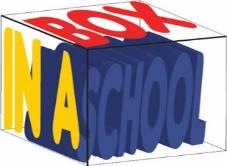 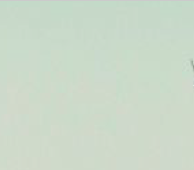 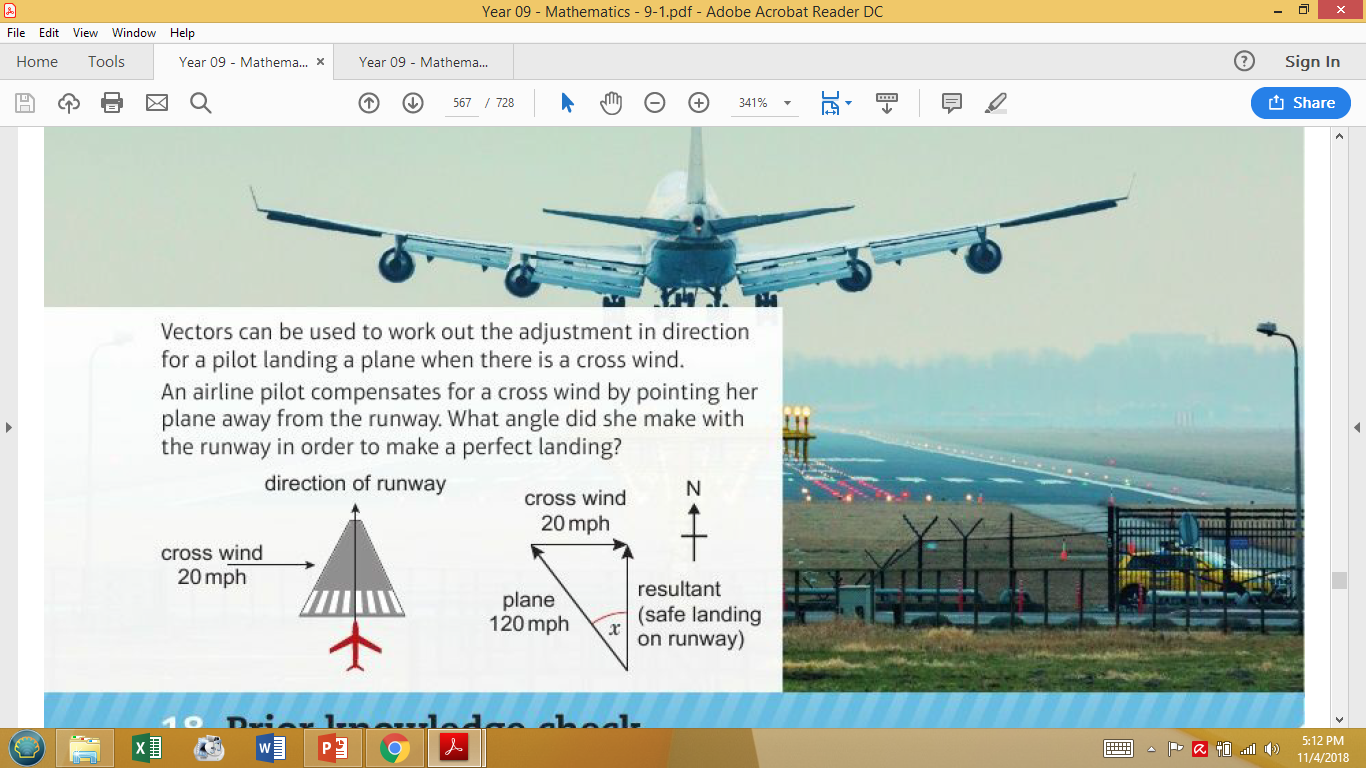 Vectors can be used to work out the adjustment in direction for a pilot landing a plane when there is a cross wind.
An airline pilot compensates for a cross wind by pointing her plane away from the runway. What angle did she make with the runway in order to make a perfect landing?
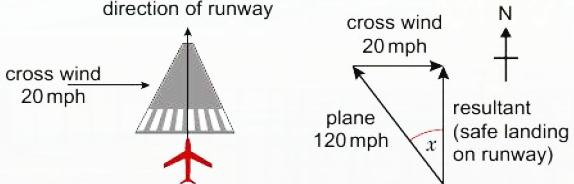 Unit 18 – Vectors & Geometric Proof
Contents
Page iv
18 	Vectors and geometric proof 	557
	Prior knowledge check 	557
18.1 	Vectors and vector notation 	558
18.2 	Vector arithmetic 	560
18.3 	More vector arithmetic 	563
18.4 	Parallel vectors and collinear points 	566
18.5 	Solving geometric problems 	568
	Problem-solving 	572
	Check up 	574
	Strengthen 	576
	Extend 	579
	Knowledge check 	582
	Unit test 	584
Contents
Page v
At the end of the Master lessons, take a check-up test to help you to decide whether to strengthen or Extend our learning
Extend helps you to apply the maths you know to some different situations
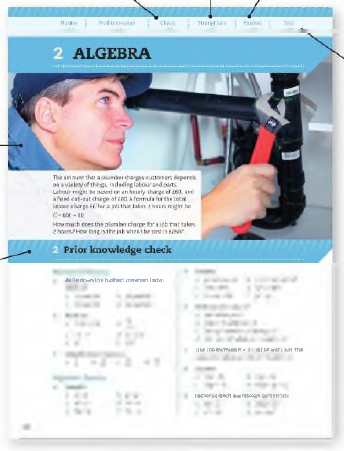 Unit Openers put the maths you are about to learn into a real-life context. Have a go at the question - it uses maths you have already learnt so you should be able to answer it at the start of the unit.
When you have finished the whole unit, a Unit test helps you see how much progress you are making.
Choose only the topics in strengthen thay you need a bit more practice with. You’ll find more hints here to lead you through specific questions. Then move on to Extend
Use the Prior knowledge check to make sure you are ready to start the main lessons in the unit. It checks your knowledge from Key Stage 3 and from earlier in the GCSE course. Your teacher has access to worksheets if you need to recap anything.
Contents
Page vi
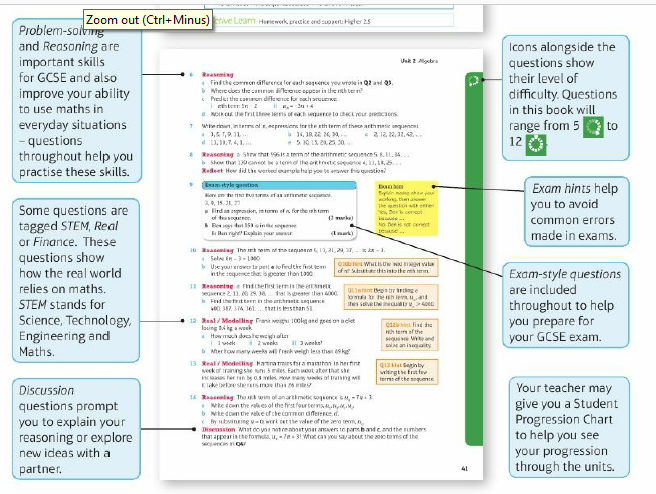 18 – Prior Knowledge Check
Page 557
● 
   Q
● 
   M
18 – Prior Knowledge Check
Page 557
18 – Prior Knowledge Check
Page 557
Algebraic Fluency
Sketch these shapes, 
isosceles triangle
isosceles trapezium 
square 	d. rhombus 
parallelogram 
Mark any
equal sides 
parallel sides.
Find x. Give your answer to 3 significant figures (3 s.f.).
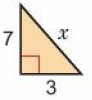 18 – Prior Knowledge Check
Page 558
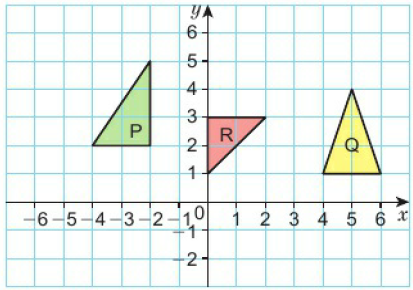 18 – Prior Knowledge Check
Page 558
* Challenge
Work out the bearing for the approach of each plane.
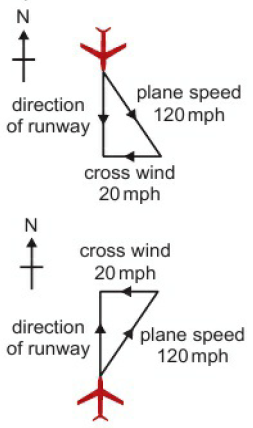 18.1 – Vectors and Vector Notation
Page 558
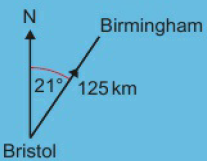 ActiveLearn - Homework, practice and support: Higher 18.1
18.1 – Vectors and Vector Notation
Page 558
Work out the bearing for the approach of each plane.
A to B	b. C to D
E to F 
Find x in this right angled triangle. Give your answers in surd form.
Warm Up
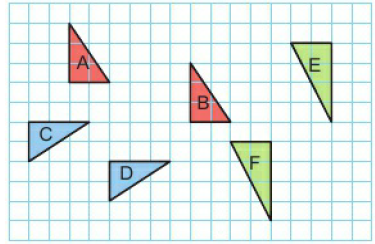 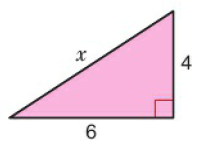 18.1 – Vectors and Vector Notation
Page 559
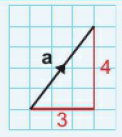 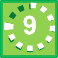 Key Point 1
18.1 – Vectors and Vector Notation
Page 559
Example 1
First mark the points on a grid. To move from A to B to 2 to the right and 4 down.
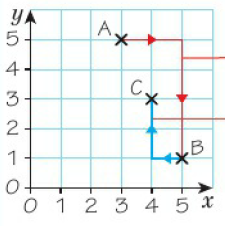 From B go 1 to the left and 2 up to find point C.
Key Point 2
18.1 – Vectors and Vector Notation
Page 559
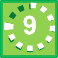 Q4 hint - Mark the points on a grid.
Key Point 3
Equal vectors have the same magnitude and the same direction.
18.1 – Vectors and Vector Notation
Page 559
Which of these vectors are equal?


Discussion Are parallel vectors always equal?
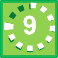 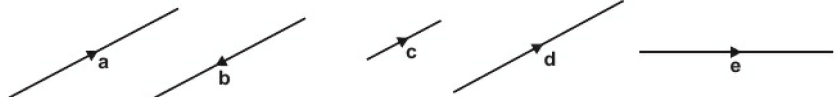 Key Point 3
18.1 – Vectors and Vector Notation
Page 559
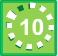 Q8 hint – Sketch A, B and C.
18.1 – Vectors and Vector Notation
Page 559
9 – Exam-Style Questions
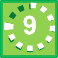 Exam hint
Write vectors in column vector form:
18.2 – Vector Arithmetic
Page 560
ActiveLearn - Homework, practice and support: Higher 18.2
18.2 – Vector Arithmetic
Page 560
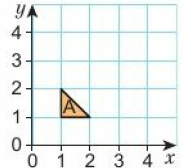 Warm Up
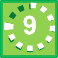 18.2 – Vector Arithmetic
Page 560
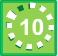 18.2 – Vector Arithmetic
Page 561
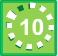 18.2 – Vector Arithmetic
Page 561
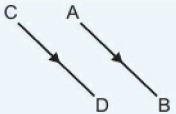 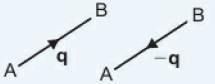 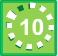 Q5 hint – Look at the vectors for opposite sides.
Key Point 5
18.2 – Vector Arithmetic
Page 561
6 – Exam-Style Questions
Exam hint
Sketch a diagram
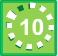 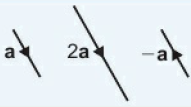 Key Point 6
2b is twice as long as a and in the same direction.
-a is the same length as a but in the opposite direction.
18.2 – Vector Arithmetic
Page 561
On squared paper draw vectors to represent 
2a     
–a     
-b 
3b     
-2b
The vectors p and q are shown on an isometric grid. Draw these vectors on an isometric grid, 
2p   b. ½q
-p    d. -q
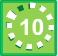 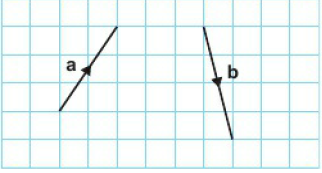 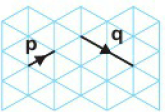 18.2 – Vector Arithmetic
Page 561
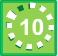 Key Point 7
When a vector a is multiplied by a scalar k then the vector ka is parallel to a and is equal to k times a.
A scalar is a number, e.g. 3, 2, ½, -1 ...
18.2 – Vector Arithmetic
Page 562
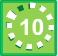 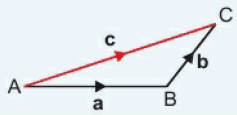 Key Point 8
18.2 – Vector Arithmetic
Page 561
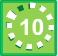 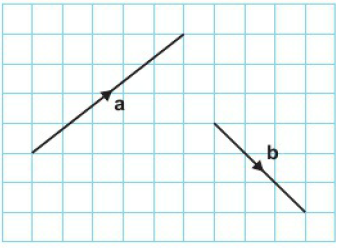 Q11a hint - Use the triangle law of addition. Move vector b to the end of vector a so that the lines follow on.
Draw and label the vector a + b to complete the triangle.
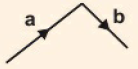 18.2 – Vector Arithmetic
Page 562
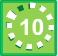 18.2 – Vector Arithmetic
Page 563
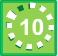 Key Point 9
a + b = b + a
18.2 – Vector Arithmetic
Page 563
Reflect Write examples to help you remember how to 
a add two column vectors 
subtract one column vector from another 
multiply a column vector by a scalar, k.
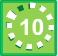 18.3 – More Vector Arithmetic
Page 560
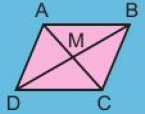 ActiveLearn - Homework, practice and support: Higher 18.3
18.3 – More Vector Arithmetic
Page 563
Warm Up
18.3 – More Vector Arithmetic
Page 563
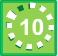 18.3 – More Vector Arithmetic
Page 563
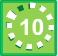 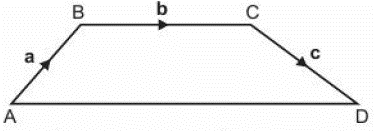 18.3 – More Vector Arithmetic
Page 564
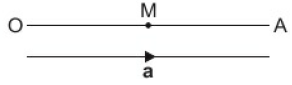 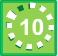 18.3 – More Vector Arithmetic
Page 564
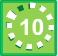 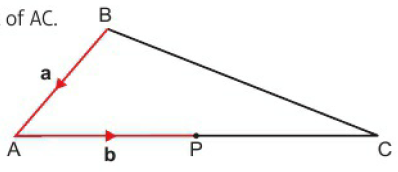 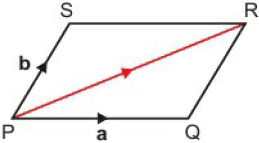 18.3 – More Vector Arithmetic
Page 564
Key Point 11
18.3 – More Vector Arithmetic
Page 564
9 – Exam-Style Questions
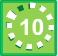 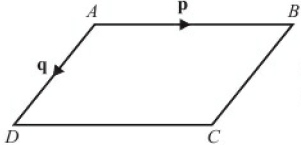 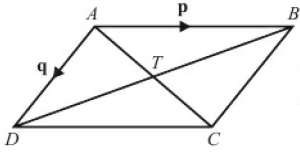 Q9 strategy hint - Use the parallelogram law for vector addition
18.3 – More Vector Arithmetic
Page 565
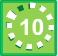 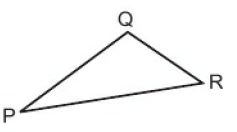 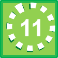 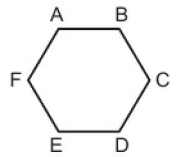 18.3 – More Vector Arithmetic
Page 565
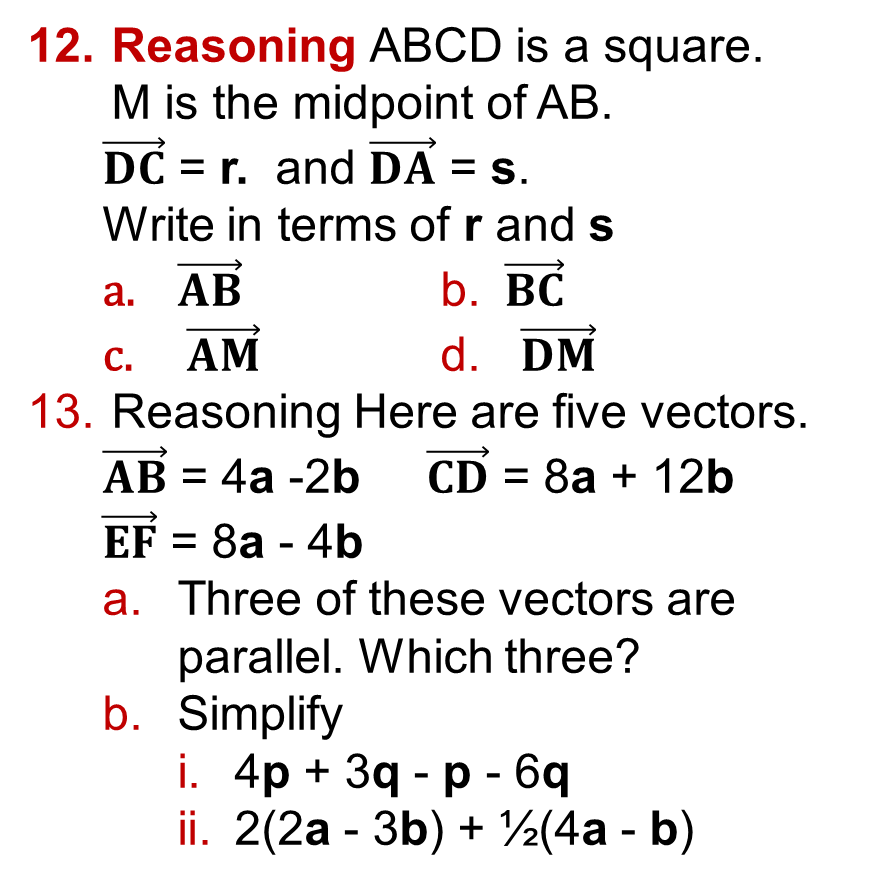 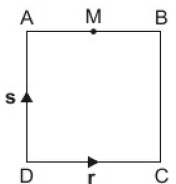 18.3 – More Vector Arithmetic
Page 565
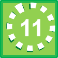 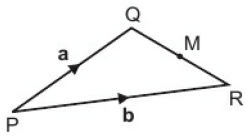 18.3 – More Vector Arithmetic
Page 565
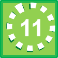 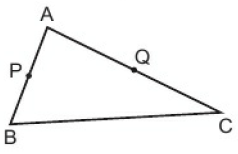 18.4 – Parallel Vectors and Collinear Points
Page 566
ActiveLearn - Homework, practice and support: Higher 18.4
18.4 – Parallel Vectors and Collinear Points
Page 566
Warm Up
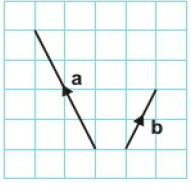 18.4 – Parallel Vectors and Collinear Points
Page 566
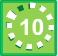 Q4 hint – 	2x + 3 =  	2y – 1 = 
18.4 – Parallel Vectors and Collinear Points
Page 566
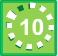 Key Point 11
18.4 – Parallel Vectors and Collinear Points
Page 566
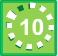 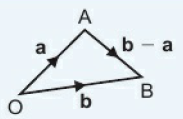 Q7 hint –
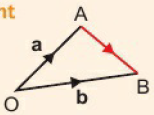 Key Point 12
18.4 – Parallel Vectors and Collinear Points
Page 567
Example 2
Use the 
triangle 
law
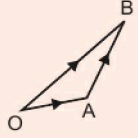 18.4 – Parallel Vectors and Collinear Points
Page 567
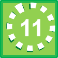 18.4 – Parallel Vectors and Collinear Points
Page 567
9 – Exam-Style Questions
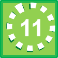 Exam hint - In this type of vector question it can be helpful to draw a sketch.
18.4 – Parallel Vectors and Collinear Points
Page 567
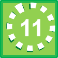 Q11 hint - Find a - b first
18.4 – Parallel Vectors and Collinear Points
Page 568
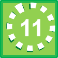 Q12 hint - Sketch a
quadrilateral OABC.
18.4 – Parallel Vectors and Collinear Points
Page 568
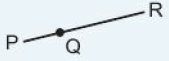 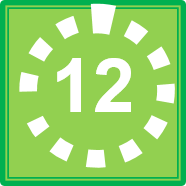 Key Point 13
18.4 – Parallel Vectors and Collinear Points
Page 568
Problem-solving / Communication The point P has coordinates (1, 3).The point Q has coordinates (4,6). The point R has coordinates (10,12).Show that points P, Q and R are collinear.
Reflect Explain in your own words what 'Points X, Y and Z are collinear' means.
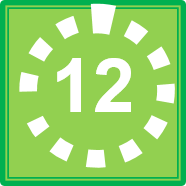 18.5 – Solving Geometric Problems
Page 568
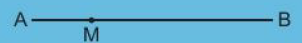 ActiveLearn - Homework, practice and support: Higher 18.5
18.5 – Solving Geometric Problems
Page 568
Warm Up
2p
p - q
3q -p
5p
4p – 8q
4q - 4p
2p – 5q
3p - q
18.5 – Solving Geometric Problems
Page 569
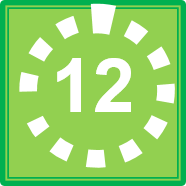 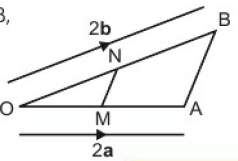 18.5 – Solving Geometric Problems
Page 569
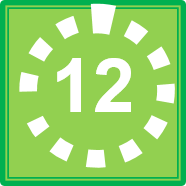 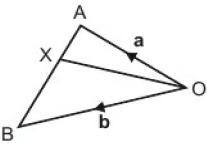 18.5 – Solving Geometric Problems
Page 569
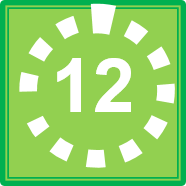 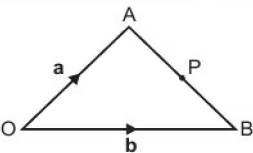 18.5 – Solving Geometric Problems
Page 569
6 – Exam-Style Questions
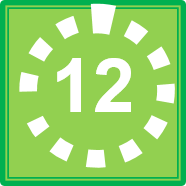 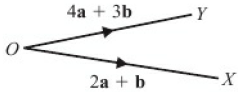 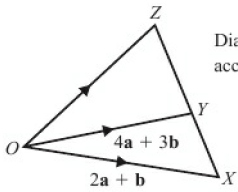 18.5 – Solving Geometric Problems
Page 570
Example 3
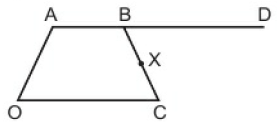 18.5 – Solving Geometric Problems
Page 570
Example 3
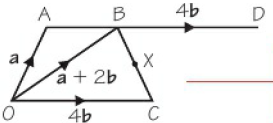 18.5 – Solving Geometric Problems
Page 571
7 – Exam-Style Questions
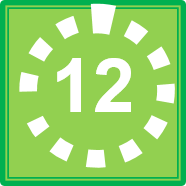 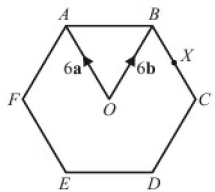 18.5 – Solving Geometric Problems
Page 571
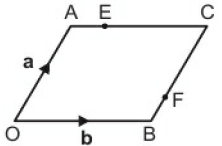 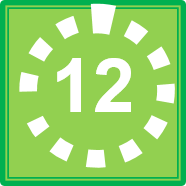 18.5 – Solving Geometric Problems
Page 571
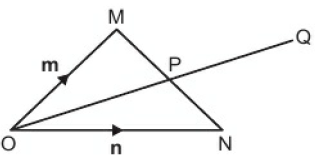 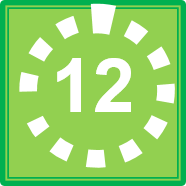 18.5 – Solving Geometric Problems
Page 571
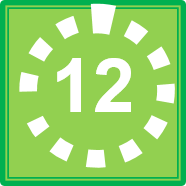 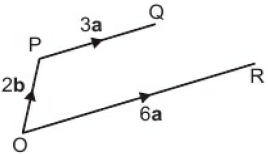 18 – Problem Solving
Page 572
pictures
lists
smaller numbers 
bar models
x for the unknown 
flow diagrams 
arrow diagrams 
geometric sketches 
graphs
logical reasoning
Key Point 14
There are many different problem-solving strategies. Here are some you can use:
18 – Problem Solving
Page 572
Example 4
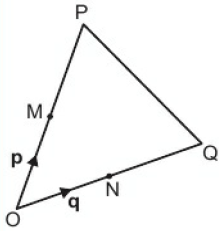 18 – Problem Solving
Page 572
Example 4
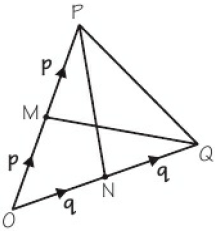 Sketch the diagram. Write on the diagram all the vectors you know. Join PN, join QM
Look at the diagram. Move from P to N and from Q to M along vectors you know.
18 – Problem Solving
Page 573
Example 4
Write on your diagram all the vectors you found in part b. Mark X and Y.
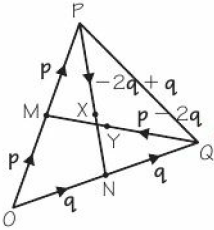 Look at your diagram. Move from 0 to X along vectors you know.
Simplify
Look at your diagram. Move from 0 to Y along vectors you know.
Simplify
Write a sentence to explain what this means.
18 – Problem Solving
Page 573
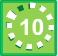 Q1 hint - Sketch a diagram of the triangle. Write on your diagram all the vectors you know. Mark X and Y.
Q1b hint - Write on your diagram all the vectors you have found so far.
18 – Problem Solving
Page 573
Anna, Beth, Cara and Dana are in the final of a solo singing competition.Anna says, 'There are twelve possible results for first and second place.‘Dana says, There are four of us in the competition and two places for first and second, so there are only eight possible results.‘Who is correct? Explain.
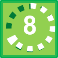 Q2 hint - You could list all possible results to help you solve the problem. Work logically so you don't miss any.
18 – Problem Solving
Page 573
An aircraft pilot records the air temperature, in °C, at different heights (in metres) above sea level. The table shows three of his results.The pilot predicts that the temperature at 2500 m above sea level will be -7°C. Explain.
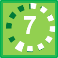 Q3 hint - You could use a graph to help you solve the problem.
18 – Problem Solving
Page 573
Two dog walkers meet at the corner of a park, 350 m x 235 m. They are both heading to the opposite corner. They set off at the same time. The spaniel walker takes a path along two adjacent sides of the park, and walks at an average pace of 5.2 km/h.The Labrador walker takes a different path across the diagonal of the park and walks at an average pace of 4.3 km/h.Which dog walker gets to the opposite corner first? Explain.
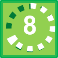 Q4 hint - You could use a geometric sketch to help you solve the problem.
18 – Problem Solving
Page 574
These urns of sunflower oil are mathematically similar.Maria says, 'The large urn holds 1 litre 290 millilitres (to the nearest millilitre)'.Alexandra says, 'The large urn holds 8 litres 718 millilitres (to the nearest millilitre)'. Who is correct? Explain.
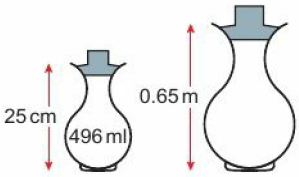 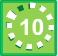 Q5 hint - Volume scale factor = (linear scale factor)3 You could use an arrow diagram to help you solve the problem	     Height  VolumeSmall BottleMarge Bottle
x                            x
18 – Problem Solving
Page 574
Finance Ross earns a bonus. It is 15% of his annual salary.He spends 40% of his bonus on a holiday and j of the remainder on a laptop. £1890 of his bonus is left.Antony also earns a bonus. It is 12.5% of his annual salary.He spends 45% of his bonus on a holiday and } of the remainder on a lawnmower. £1650 of his bonus is left.Who earns the bigger annual salary? Explain.
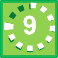 Q6 hint - You could use bar models (one for Ross and one for Antony) to help you solve the problem.
18 – Problem Solving
Page 574
Every autumn, orchard owners employ apple pickers. Each day, an apple picker picks, on average, 15 bags of apples. Each bag of apples weighs, on average, 18kg. The apples are packed into trays that, on average, contain 620g of apples.One orchard owner's target is to have 10800 trays of apples at the end of every day.He says that to achieve this he must employ at least 25 apple pickers. Explain.
Reflect What clues are there in a question that help you decide which problem-solving strategy to use?
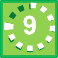 Q7 hint - Vou could use x for the unknown. Read each sentence, one at a time, to build an equation that you can solve for x. Beware of different units.
18 – Check Up
Page 574
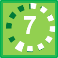 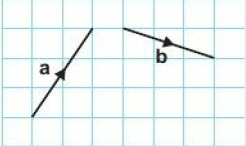 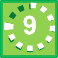 18 – Check Up
Page 574
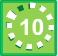 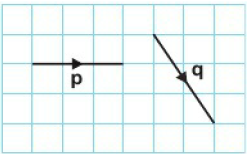 18 – Check Up
Page 575
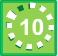 18 – Check Up
Page 575
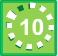 3a + 3b
2a - b
3a – 3b
½a  - ½b
18 – Check Up
Page 575
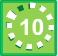 18 – Check Up
Page 575
11 – Exam-Style Questions
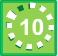 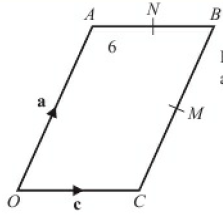 18 – Check Up
Page 575
How sure are you of your answers? Were you mostly Just guessing	Feeling doubtful	Confident	What next? Use your results to decide whether to strengthen or extend your learning. 
* Challenge
p and q are two vectors such that
p ≠  q
magnitude of p + q = magnitude of p - q 
Show that p and q are perpendicular vectors.
Reflect
18 – Strengthen
Page 576
Vector Notation
Write down the column vector that describes each transformation.
A to B 	b.  B to A 
A to C 	d.  A to D
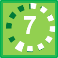 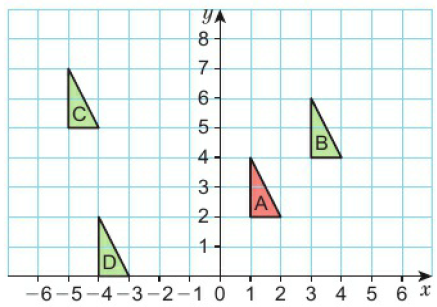 18 – Strengthen
Page 576
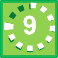 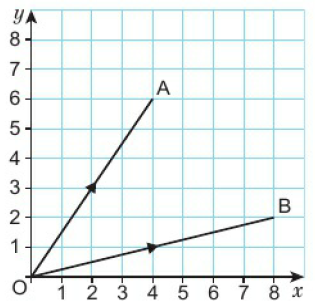 18 – Strengthen
Page 576
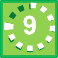 Q3 hint - Plot the point P on a grid. From P move 1 unit across and 5 units up to find the position of Q.
Q4 hint - Plot the points A and B on a grid. Write the column vector that translates A to B.
18 – Strengthen
Page 576
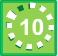 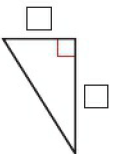 Q6 hint - Use the method from Q5.
18 – Strengthen
Page 577
Vector arithmetic 
The diagram shows the vector a. On squared paper draw vectors to represent 
2a     b. 3a
½a    d. -a
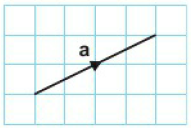 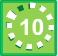 Q1a hint – Draw vector a twice end to end.
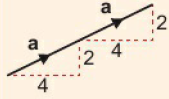 Q1d hint –a is the opposite direction to a.
18 – Strengthen
Page 577
The diagram shows the vectors b and c.On squared paper draw vectors to represent
b + c     b. b - c
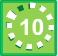 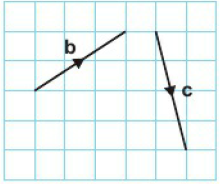 Q2a hint
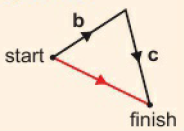 18 – Strengthen
Page 577
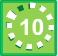 18 – Strengthen
Page 577
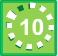 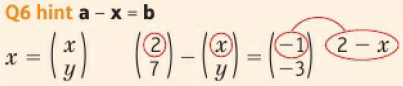 18 – Strengthen
Page 578
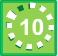 18 – Strengthen
Page 578
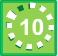 a + b
2(a + b)
3a + 3b
a - b
2a + b
a + 2b
2a + 2b
Q2 hint – For any number k, -a and ka are parallel to a.
Q5a hint
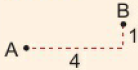 18 – Strengthen
Page 578
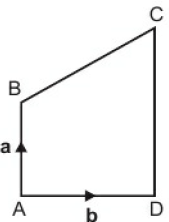 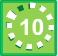 Q4c hint – Trace around the diagram.
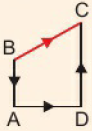 18 – Strengthen
Page 578
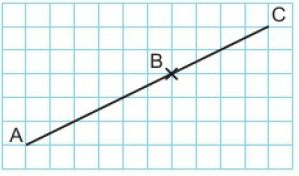 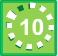 18 – Strengthen
Page 579
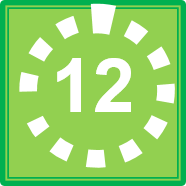 18 – Strengthen
Page 579
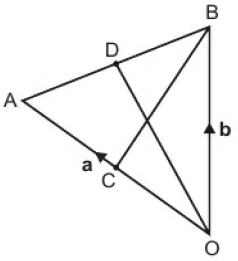 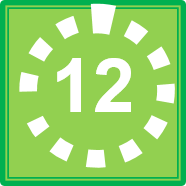 Q9c hint – BD =     BA
Q9b hint – Trace around the diagram.
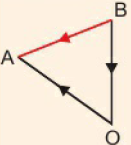 18 – Strengthen
Page 579
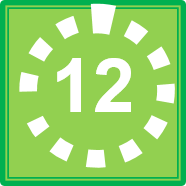 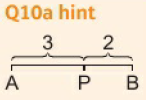 18 – Extend
Page 579
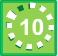 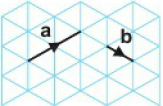 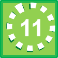 18 – Extend
Page 579
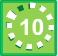 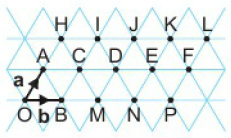 18 – Extend
Page 580
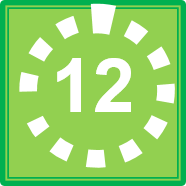 18 – Extend
Page 580
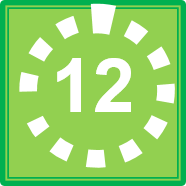 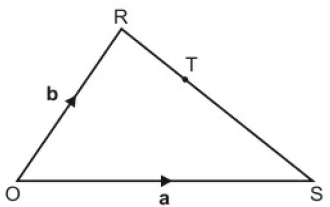 18 – Extend
Page 580
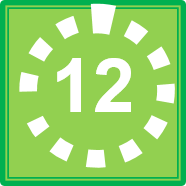 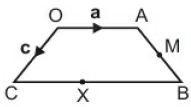 Q9 strategy hint - Show that N, M and C are collinear.
18 – Extend
Page 580
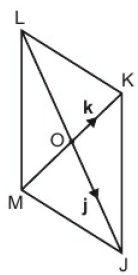 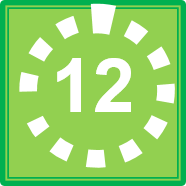 Q7 strategy hint - To do this question you need to remember the properties of a parallelogram, i.e. the diagonals bisect each other.
18 – Extend
Page 581
8 – Exam-Style Questions
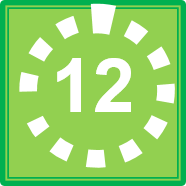 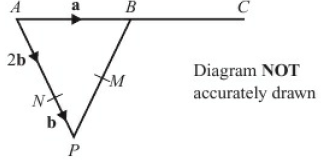 18 – Extend
Page 581
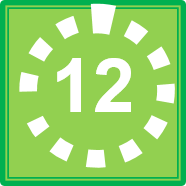 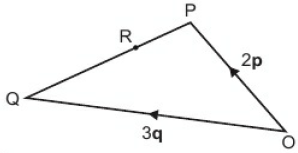 Q9b strategy hint - Show that N, M and C are collinear.
18 – Extend
Page 581
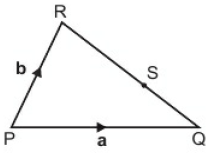 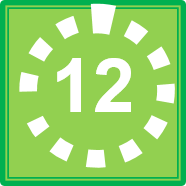 18 – Extend
Page 581
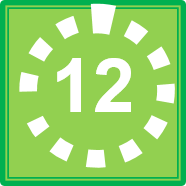 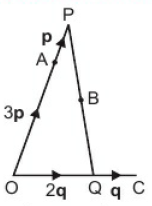 Q11b communication hint - ‘Hence’ means you should use your answers to part a to help you answer part b.
18 – Extend
Page 582
12 – Exam-Style Questions
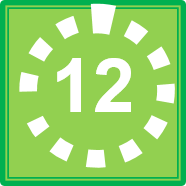 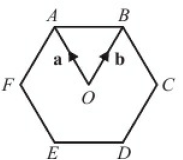 Q12b strategy hint - Copy the diagram. Extend AB to K. Draw the line DK.
18 – Extend
Page 582
13 – Exam-Style Questions
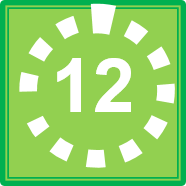 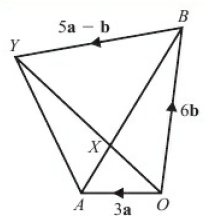 18 – Knowledge Check
Page 582
Mastery Lesson 18.1
Mastery Lesson 18.1
Mastery Lesson 18.1
Mastery Lesson 18.1
18 – Knowledge Check
Page 583
Mastery Lesson 18.2
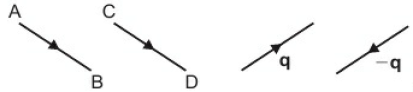 Mastery Lesson 18.2
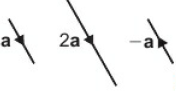 Mastery Lesson 18.2
18 – Knowledge Check
Page 583
Mastery Lesson 18.2
Mastery Lesson 18.2
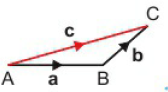 Mastery Lesson 18.3
18 – Knowledge Check
Page 584
Mastery Lesson 18.3
Mastery Lesson 18.4
Mastery Lesson 18.4
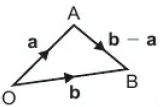 Mastery Lesson 18.4
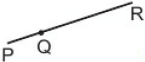 18 – Knowledge Check
Page 584
Reflect
Hint - You may choose proof questions from this unit or another unit. You could look back at Units 12 and 16 too.
18 – Unit Test
Page 584
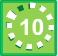 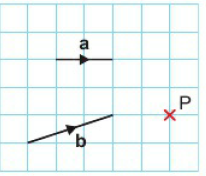 18 – Unit Test
Page 585
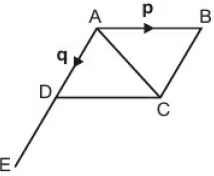 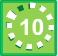 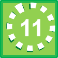 18 – Unit Test
Page 585
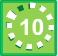 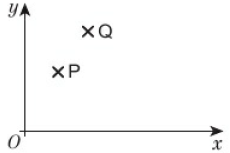 18 – Unit Test
Page 585
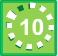 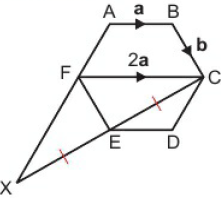 18 – Unit Test
Page 585
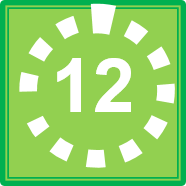 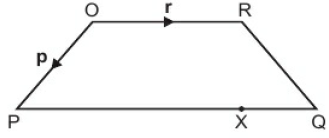 18 – Unit Test
Page 586
8 – Exam-Style Questions
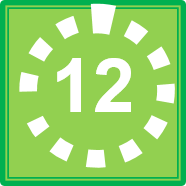 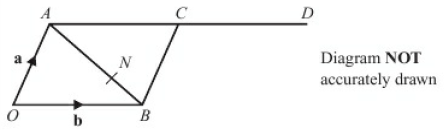 18 – Unit Test
Page 586
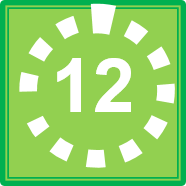 18 – Unit Test
Page 586
Exam-Style Questions
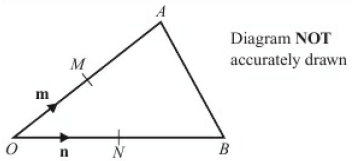